TEXAS RETRAINING GROUP, Incorporated                                                                ASSET HR                                                                                                                                  Training Coaching Career
Обзор материалов журналаHR Magazine Весна – Лето 2020
TEXAS RETRAINING GROUP,  INCORPORATED
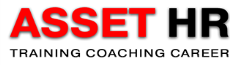 СЕО SHRM Johnny C.Taylor Jr.  в своей вступительной к номеру журнала статье говорит о своем взгляде на новое рабочее место.
COVID-19 не оставил нетронутой ни одной части нашей жизни. Несмотря на то, что магазины, рестораны и другие бизнесы открываются, жизнь очень медленно возвращается в обычное русло. Этот вирус навсегда изменил нашу жизнь, особенно рабочее место. 
СЕО должен соблюдать очень деликатный баланс между тем, что работники в безопасности, и тем, что бизнес двигается вперед. 
«Я забочусь о наших членах SHRM и о профессии, чтобы мы были в курсе всех новостей, обладали знаниями и ресурсами, чтобы управлять в «новой нормальности». Я одновременно руковожу 400 работниками в США и за рубежом в постоянно меняющейся бизнес-обстановке.» 

Мгогие бизнес-лидеры сейчас владеют информацией о вирусе, но мы должны понимать, что меняется и будет меняться в бизнесе, бюджетах и управлении рабочей силой, на что смотреть в будущем, как наращивать свои силы.
TEXAS RETRAINING GROUP,  INCORPORATED
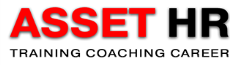 У нас есть результаты последнего опроса о COVID-19Рабочее место станет основой основ нашего возрождения:
 
В 2020 году бюджет и планы будут свернуты, все работники станут с финансовой точки зрения более консервативными в будущем году.

Бизнес-путешествия будут значительно урезаны. Удаленная работа станет наиболее широкой альтернативой работе на территории предприятия.

Произойдет изменение стратегий в найме.

Увеличится ответственность руководителей за предупреждение увеличения новых случаев заражения на рабочих местах. Появятся новые стандарты в гигиене, дистанцировании и персональной защите.
TEXAS RETRAINING GROUP,  INCORPORATED
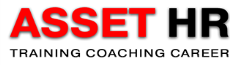 Виртуальное обучение расширится в новой виртуальной реальности и поменяет ландшафт образования. Работники должны будут быстро обучаться по мере необходимости, 24/7.

Психологические потери  оказывают влияние на наших работников, особенно на тех, кто теряет близких и работу. Работодатели должны предлагать решения, расширять психологическую поддержку на рабочем месте, проводить обучение для тех, кто возвращается на работу. 

СЕО и СНRO сегодня работают вместе – крепкое сотрудничество как никогда, принимают на себя тяжелую ответственность по заботе о людях и сохранении прибыли. 

Давайте продолжать учиться, учиться друг у друга, и мы все преодолеем!
TEXAS RETRAINING GROUP,  INCORPORATED
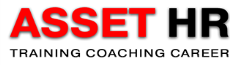 Ежегодная конференция SHRM 
20-23 июня 2021 года
Чикаго
 
Работодатели могут сегодня измерять температуру работников
Комиссия по соблюдению равноправия при трудоустройстве США разрешила работодателям измерять температуру у работников в связи с распространением вируса. 
Измерение темепературы – медицинское обследование. Закон США о защите прав граждан с ограниченными возможностями  не позволяет проводить медицинское обследование до тех пор, пока это не связано с интересами  и необходимостью бизнеса.
Нужно отметить, что некоторые люди с COVID-19 не имеют температуры.
Если работодатель хочет измерять температуру работников, и она высокая, нужно оплачивать работникам те дни, когда они должны быть на работе, чтобы снизить риск заражения для других. Но сведения о температуре – конфиденциальны. Работники должны находиться в ожидании измерения температуры на расстоянии 6 футов друг от друга. Способ измерения также имеет значение.
TEXAS RETRAINING GROUP,  INCORPORATED
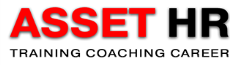 Перед созданием Политики в области измерения температуры, получите ответы на следующие вопросы:
Как работники будут выбраны для измерения температуры теплометром?
Как работники будут защищены от вируса в процессе замеров?
Как будет обеспечена конфиденциальность?
Как это повлияет на моральный дух работников?
Работодатель должен обеспечивать измерение температуры в защитной одежде, в перчатках, маске, очках и медицинском халате.
Нужно отметить, что проверка температуры – ненадежное измерение, может являться только одним из различных инструментов для предупреждения и контроля распространения COVID 19. 
Другие инструменты: опрос работников и посетителей, есть ли у них симптомы, встречались ли они с больными людьми, или они путешествовали в опасную зону последние 14 дней? 
Некоторые работодатели просят работников самих измерять свою температуру перед поездкой на работу и требуют оставаться дома, если есть озноб.
TEXAS RETRAINING GROUP,  INCORPORATED
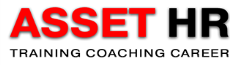 Рекомендации работодателю:

Может измерять температуру кандидата как часть процесса отбора в рамках медицинского осмотра после предложения рабочего места
Может наблюдать работника на наличие CIVID-19 после условного предложения рабочего места
Может отложить дату начала работы кандидата, если он имеет положительный результат теста или симптомы болезни
Может снять свое предложение рабочего места, когда работник должен начать работу немедленно, но у него COVID-19 или симптомы
TEXAS RETRAINING GROUP,  INCORPORATED
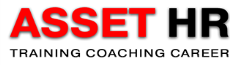 Текучесть CHRO (Chief HR Officer)


2019: 	36 CHRO были заменены (Fortune 200)
2918: 	31
2017: 	36

Больше CHRO – женщины ( 2018 - 60%, 2019 - 68%)
TEXAS RETRAINING GROUP,  INCORPORATED
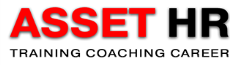 Нужно ли связывать льготы с возрастом работника?

Если компания предлагает такие льготы, как оплата обучения, сервис по уходу за детьми или оплату спортивных мероприятий – что далать работникам старшего поколения?
Законодательство запрещает дискриминацию работников старше 40 лет.
Льготы не должны быть связаны с возрастом, хотя стаж работы может учитываться.  Если только возраст – основание для льгот, то нужно это обосновать. 
Многие льготы, к счастью, применимы к работнкам всех возрастов.

Оплата обучения и стипендии.  Можно брать кредит от лица детей или внуков.
Гибкое расписание.
Уход за детьми.
Спортивные мероприятия (марафон)
Близоруко смотреть на льготы по возрастному признаку.
TEXAS RETRAINING GROUP,  INCORPORATED
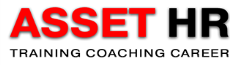 Почему работники не идут к HR со своими проблемами?

  30% работников не хотят идти к HR со своими вопросами. 
  (Zenefit’s Workest Survey: 526 работников и 302 HR профессионала      в малом и среднем бизнесе)
  38%  считают, что их вопрос незначителен
  38% считают, что HR не применяет политику компании ко всем одинаково
  35%  не верят, что HR помогут
  31% сталкиваются с плохим HR-менеджментом, оскорблениями      и дискриминацией
TEXAS RETRAINING GROUP,  INCORPORATED
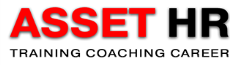 Что говорят HR?
  71% считают, что 30% возражений, которые они получили за последние 2 года,  касаются дисциплинарных действий

Короновирус сделал удаленную работу и социальное дистанцирование нормой, подтолкнул рекрутеров и менеджеров по набору к платформам видеоконференций для интервьюирования кандидатов  

Многие организации продолжают отбирать, интервьюировать и нанимать новых работников. Видеоинтервью дают возможность сделать это лучше, обеспечивая безопасность кандидатов и работников:
 
Проверьте свои технологии. Иногда технологии могут вести себя непредсказуемо, но к этому можно подготовиться заранее. Если видео или аудио для чатов дают сбои, рекрутер должен уметь справляться с этими проблемами. Если не получается – переключаемся на телефон, например.
Подготовьте «сцену». Создайте задний фон для интервью и освещение. НЕ используйте фон с цифрами, бегущими строками, так как это может привести к нежелательным наложениям и техническим проблемам. Оцените – нужно ли вам стоять или сидеть, так как не очень хорошо, если вы в прекрасной блузке и пижамных брюках.
TEXAS RETRAINING GROUP,  INCORPORATED
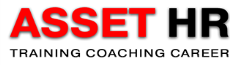 3.   Определите повестку. Интервью должно быть структурировано, располагать кандидата к разговору. Информируйте кандидата о стуктуре интервью заранее, чтобы он знал, что ожидать, кто его будет интервьюировать.
4.   Оставайтесь профессионалом. Хотя телеработа смотрится более неформальной, не допускайте того, чтобы она была слишком неформальной. Избегайте прерываний: звонков, звуков прихода почты. Скажите кандидату, что будете вести записи. Поддерживайте зрительный контакт, задавая вопросы перед камерой. 
5.   Покажите лицо своей компании. Во время цифрового интервью кандидаты не имеют возможности посмотреть на культуру рабочего места, чтобы понять, насколько это их место. Покажите видео о компании.
TEXAS RETRAINING GROUP,  INCORPORATED
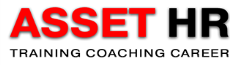 Нужно ли применять дисциплинарные меры к работникам, которые вносят вклад в бизнес, но могут разрушать культуру компании и ее основные ценности, если они отказыаются следовать политике и правилам?
Менеджеры и HR-профессионалы вынуждены выслушивать возражения других работников по поводу «звезд». 

Работники считают, что у руководителей есть любимчики. Страдает моральный дух внутри компании. В результате страдает вовлеченность и производство.

Другие работники понимают, что политика компании игнорируется, и нет равенства в положении работников.  Для всех работников стандарты  должны быть едиными. Никто не может быть выше права, выше политки компании.
TEXAS RETRAINING GROUP,  INCORPORATED
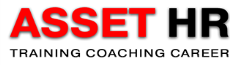 Красная дорожка

Программа адаптации должна превратить нервного новичка в полностью интегрированного и производительного члена команды. Нужно связать свои действия с ожиданиями по поводу новичков. Это обязательно окупится – увеличит удержание работников. В США средняя текучесть кадров – 22% в год ( по опросу 2019 года Mercer). Компании тратят от половины до двух годовых заработков работника для замены. Первые 6 месяцев – очень критичны. 31% новых работников покидают организацию (Bamboo HR).
 
Во многих органиациях адаптация (введение в должность) и ориентация – одно и то же. Но ориентация – это разовое событие, а адаптация – как минимум 90 дней. Ориентация - заполнение форм, обсуждение льгот - небольшая часть процесса адаптации. Зависит от размера компании, но скорее всего будет состоять из обучения, связанного с работой, знакомства, акклиматизации в корпоративной обстановке и последующих действий в виде опросов, обратной связи для каждого нового работника, который принял ваше предложение.
TEXAS RETRAINING GROUP,  INCORPORATED
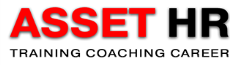 Начните этот процесс до первого дня работы и продолжайте в течение нескольких месяцев после присоединения работника к компании. Если процесс адаптации проведен быстро – работник не в состоянии справиться с чувством выгорания. Синдром выгорания может возникать в результате постоянного и длительного по времени взаимодействия с большим количеством людей, когда существует необходимость проявлять различные эмоции, порой не совпадающие с внутренним эмоциональным состоянием.
Что делать:
Отправить приветственное письмо и справочник работника до начала работы
Определить, как технологически встроить нового работника
Оборудовать рабочее место перед первым днем
Представить нового работника команде
Определить, кто будет приветствовать работника в его первый день
Определить новичку «партнера» или «друга»
Определить, какие документы нужно заполнить
Запланировать важные встречи и мероприятия по знакомству
Организовать ругулярные проверочные мероприятия как минимум в первые три месяца
TEXAS RETRAINING GROUP,  INCORPORATED
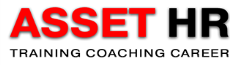 HR нужна поддержка от бизнес-лидеров, особенно если HR в одном лице.
Нужно убедиться, что есть бюджет, время и инструменты (программы обучения, видео по ориентации), чтобы создать успешные программы по адаптации. 

12% опрошенных работников уверенны, что их организации делают большую работу по адаптации. Как только получаете обратную связь – сразу действуйте.
TEXAS RETRAINING GROUP,  INCORPORATED
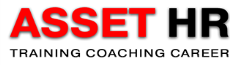 Советы по виртуальной адаптации

Использование технологий при адаптации снижает количество ошибок, которые происходят, когда все операции выполняются вручную.

Сохраняйте человечность процесса. Используйте очное представление – видео митинги с новым работником, видеозвонки.
Используйте обычную почту. Если компания обычно делает кружки, майки, офисные атрибуты - сформируйте подарочную коробку для работников в дистанционном формате. Это укрепляет отношения.
Систематизируйте работу с документами. Всю информацию разместите в информационной системе компании. Разрешая делать всю бумажную работу онлайн, вы будете хранить всю информацию централизованно и сократите количество ошибок.
TEXAS RETRAINING GROUP,  INCORPORATED
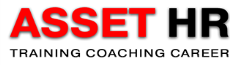 Советы по виртуальной адаптации (продолжение)

Уделяйте внимание культуре организации. Работа удаленно не означает, что работники не интегрированы в культуру. Привлекайте новых работников к беседам, отвечайте на вопросы, не связанные с работой, устраивайте Happy Hours.

Оставайтесь всегда на связи. Не позволяйте новичкам попасть в категории «вне поля зрения», «забытые». Менеджеры должны часто проверять новичков любыми способами: сообщения, почта, телефон, видеозвонок.

6.    Акклиматизируйте новичков. Те, кто начал работу виртуально, в конце концов должны начать работу в офисе. Их надо будет пригласить и провести личное знакомство.
TEXAS RETRAINING GROUP,  INCORPORATED
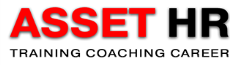 Снизить риск сокращения рабочей силы
Готовы ли компании к следующей волне сокращений?
Шаги при сокращении рабочей силы
1.  Определить объем сокращения и задокументировать, как этого достичь:
- все работники
- все работники определенного уровня и выше
- работники в определенных географических регионах
- определенные департаменты
- определенные бизнес-единицы
Документирование очень важно.
Анализ неблагоприятного воздействия на определенные бизнес-процессы: определить позиции, а не имена.
Избегать фокуса на конкретных работников, за исключением тех случаев, когда необходимо обсуждать выполнение работы.
Если процесс децентрализован, каждое решение нужно принимать по конкретным позициям в конкретной области. Все организационные схемы должны быть в руках HR.
TEXAS RETRAINING GROUP,  INCORPORATED
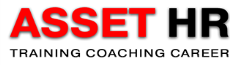 2.  Какие позиции удалить?  Для каждой группы работников нужно определить, какие позиции сократить, какие скомбинировоать, какие оставить.  Документировать причины сокращения или комбинирования. 
Говорить, что позиции не нужны больше, не имеет ценности. Почему они больше не нужны? Нужно меньше ответственности в контексте спада деловой активности? Можем ли мы сохранить деньги за счет привлечения работников со стороны?
Документирование важно независимо от того, отдельные это работники или их много в данной роли. Но еще нужно учесть показатели работы и стаж. Если Вам нужно 7 из 11 менеджеров в данном месте, как вы решите – кого уволить? 
Применяйте критерии к группе работников. Если несколько работников занимают одинаковые позиции,  на которых принимаются решения, нужно выработать критерии для тех, кого увольняем. Когда различные критерии применяются к различным группам людей, существует риск, что возникнут проблемы справедливости. Это возможно, но критерии должны быть обоснованы и документированы.
TEXAS RETRAINING GROUP,  INCORPORATED
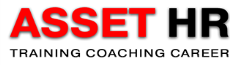 У HR важная роль вне зависимости от того, централизовано или децентрализовано сокращение штатов. Выслуга лет – самый безопасный критерий, но он может быть самый слабый с точки зрения бизнес-перспектив.  Производственные показатели – лучший критерий с перспективой выполнения миссии, но нельзя допускать субьективизм. 

Взгляд должен быть с учетом всех подходов. Например, мы определили всех работников как A-, B- и C-игроков на основе производительности. Работодатель может уволить С-игроков сначала, затем с учетом стажа, но исключая А-игроков.
 
Если есть контракты с профсоюзами, то самый основной критерий – стаж.  Поэтому профсоюзы могут заменять более молодых работников, используя «защитные права». Для работников вне профсоюзов таких прав нет. 
Но работодатель может распространить имеющиеся правила и на них.
TEXAS RETRAINING GROUP,  INCORPORATED
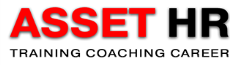 Пример:
Иван работает в компании 30 лет. У него есть навыки, чтобы выполнять работу Светланы. Светлана работает в компании пять месяцев. Вы реально хотите, чтобы Иван ушел, а Светлана осталась? Если Вы решите изменить зарплату Ивана, чтобы Светлана на своей позиции получала меньше, то ответ – «да». 
Увольнять работников надо с уважением и достоинством. 
«Люди забудут, что вы сказали, забудут, что вы сделали, но никогда не забудут, как вы позволили им почувствовать себя».
Часто уволенные работники идут к юристам, потому что чувтсвуют себя униженными. Обучайте своих менеджеров, что нужно говорить при увольнении. «Для меня это тяжелее, чем для Вас» - говорить неправильно. Сложнее будет выиграть дело в суде.
Если мы учитываем выполнение  работы, когда увольняем работников, нужно себя спрашивать:
  Все ли элементы системы оценки были учтены? Вы можете учитывать только критические элементы или все элементы, но каждому элементу придавать различный вес. Обязательно документировать. 
  Если текущая оценка не отражает текущего выполнения работы? Почему? Запишите это. 
  Если нет оценки? Проведите сейчас.
TEXAS RETRAINING GROUP,  INCORPORATED
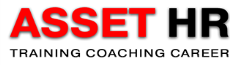 У HR – критическая роль в оценке оценщиков, когда анализируется прошлая и новая документация по оценке. 

Нужно смотреть на то, что используется:
-  бездоказательные утверждения, например, «слабые навыки  общения»
-  внимание на мотивы, а не на результат. Например, «работник не пытается»
-  слова и фразы, которые являются символами субьективизма, например «негибкий, непреданный, ленивый»
 
Каждый раз  добивайтесь от оценщика доказательств. Проблема может быть в выражении мысли, а не в мыслительном процессе.
TEXAS RETRAINING GROUP,  INCORPORATED
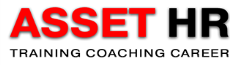 Все внимание на Искусственный Интеллект

Медовый месяц использования ИИ закончился. Службы HR, после краткого знакомства с инструментами, сейчас находятся в поисках алгоритмов машинного обучения для оценки эффективности набора, вовлеченности, разделенных сервисов*, обучения и развития.

По мере развития ИИ интерес у законодателей и надзорных органов увеличивается - они интересуются этическими вопросами и объективностью технологий. Главный вопрос - прозрачность того, как работают инструменты. В компании появляются «черные ящики», где есть неясность, как они работают. Появляется предубеждение при принятии решений о наборе. 

_________________
*концентрация и централизация однородных функций в пределах одного предприятия (Shared Services Centers, общие центры обслуживания)
TEXAS RETRAINING GROUP,  INCORPORATED
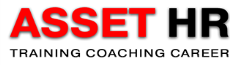 Например, штат Иллинойс издал закон, который касается видеоинтервью. Закон требует от компаний сообщать кандидатам, что при интервью будут использованы технологии для анализа их записи, а также объяснять кандидатам, как работает ИИ, и получать согласие кандидата перед интервью.  

Другие штаты также готовят подобное законодательство, поэтому, если его примут, перед продажей инструмента на конкретной территории он должен будет быть проверен на отсутствие предубеждений. 
2019: Electronic Privacy Information Center запросил расследование в отношении Hire Vue, которые не соблюдали международные стандарты справедливости, прозрачности и ответственности на использование ИИ инструментов при интервью. 
Что требуется?
Более детальное описание на экране, что кандидату ожидать, как его будут оценивать, как компания проводит весь процесс набора. И есть опасность, что это поможет кандидатам «обмануть» систему оценки. 

Ben Eubanks “Artificial Intelligence for HR” (Kogan Page, 2018)
TEXAS RETRAINING GROUP,  INCORPORATED
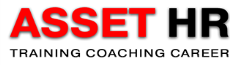 Mindi Grossman, CEO WW International

Что могут сделать работодатели для помощи работникам в период неопределенности?
 
Убрать страх. Поддерживать работников и говорить: «все хорошо», если даже что-то идет не так. Сейчас не время для тщательного разглядывания и микроменеджмента (чрезмерного контроля подчиненных). Очень важны взаимоотношения, «живые» встречи с работниками, чтобы снабжать их информацией и слушать, чем они озабочены. Чувствовать пульс своих работников.
TEXAS RETRAINING GROUP,  INCORPORATED
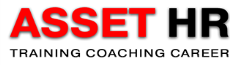 Как компании используют технологии, чтобы принять измененные условия?
Ввели гибкость в организации рабочего процесса еще до пандемии. Пришлось крутиться. Закрыли занятия во всех классах. Все классы (30 000 курсов в неделю) по всему миру проводятся виртуально. Остановили занятия в студии, за три  дня  обучили 12 000 человек «как использовать виртуальные технологии». Наши тренеры оценили, как мы это быстро сделали, обеспечив безопасность и вовлеченность работников. 
Какое влияние окажет пандемия на корпоративную культуту в долгосрочной перспективе? 
Будет больше внимания уделяться здоровью и оздоровлению. Люди будут чувствовать повышенное внимание к тому, что здоровье и оздоровление значит для них – эмоциональное, физическое и финансовое.Работники будут видеть больше гибкости. Это не означает более братскую обстановку, а более доверительную  и гибкую по формам, чтобы выполнять работу.
TEXAS RETRAINING GROUP,  INCORPORATED
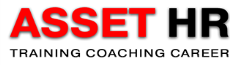 Как  HR специалисты момогают оживить свои компании после перерыва?
Первое – вернуть людей обратно. Когда они вернутся – все внимание на них. Адаптция будет проходить заново. Это не просто влючить свет и разрешить всем войти. Людей придется учить. Что люди чувствуют? Чему они уже научились в этот период? Что им нужно делать по-другому? В определенных областях наша компания несет большую нагрузку, а в других - нет. Некоторые выполняют наиболее трудную часть работы. Поместите людей в разные команды, чтобы использовать накопленный опыт. Это вдохновит их, повысит значимость и полезность их работы. Например, кто-то в команде по эксплуатации будет работать над созданием марочного товара. Это расширит их возможности.
TEXAS RETRAINING GROUP,  INCORPORATED
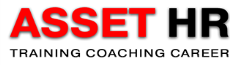 Какие советы можно дать HR профессионалам в условиях неопределенности?
Быть человечными, решительными, целеустремленными и стойкими к потрясениям. Стойкий оптимист – самое лучшее состояние. Как решать проблемы, чтобы  двигаться вперед? Думать быстрее, более гибко, пробовать больше вещей и действовать быстрее.  Важен прогресс, а не перфекционизм!
Основное – люди, инновации и возможности. 
Активно предлагать различные сценарии. Помогает ведение дневника кризиса. Это полная коллекция документов о процессах, и как мы их  сохраняем/меняем во время кризиса. Обсуждаем каждый сценарий – что делаем? 
Смотреть на всё, как на возможности, наступательные действия. 
Как может CEO продвигать культуру здоровья и оздоровления работников?
Создать атмосферу, когда люди могут жить более насыщенной жизнью, получать удовольствие, сохраняя результативность, эффективность, финансовую безопасность. 
Люди на воспринимают свою жизнь без работы, поэтому ожидания от культуры рабочего места очень важны. Люди хотят честности и достоверности. Программы по оздоровлению работают только при условии вовлеченности работников. Недостаточно иметь только список программ. Трансформации будут возможны, если люди неравнодушны и вдохновлены тем, что они делают. Сегодня это очень важно!
TEXAS RETRAINING GROUP,  INCORPORATED
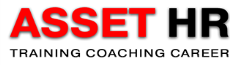 Что означает пандемия для HR?
 
SHRM опрос, 2 278 членов, 1-8 апреля 2020 года
2 из 3-х работодателей говорят, что сложно управлять моральным состоянием работников. 
Вирус – это не торнадо или наводнение, которые наносят ущерб и уходят. Он растягивается во времени, оставляя работников и их лидеров в состоянии неопределенности. 
Сегодня роль HR поднята внутри организации на наибольшую высоту.  Теперь HR не должны уговаривать своих лидеров принять их для обсуждения ключевых решений. Они приходят к HR ежедневно.Это время лидерства HR!
TEXAS RETRAINING GROUP,  INCORPORATED
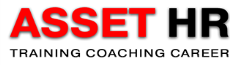 Действия:
1. Превратить хаос в спокойствие. HR-профессионалам поменять пути взаимоотношений с работниками на четкие, короткие и постоянные. Пройдет некоторое время, прежде чем мы вернемся к рукопожатиям, персональным контактам, «один на один» митингам. Что происходит в жизни каждого работника? Благодарите их за то, что они удерживают моральный дух.  
Когда опасность будет снижаться, поблагодарите старательных работников за то, что они сделали вместе, как команды, несмотря на сложности. Обеспокоенность сразу не исчезнет. Больше человечности на рабочем месте. Раньше облик HR был «всегда на сцене», «безупречный», строгий, но это будет меняться. Произойдут изменения в рабочей среде, так как кто-то захочет вернуться в офис, а кто-то останется онлайн.
TEXAS RETRAINING GROUP,  INCORPORATED
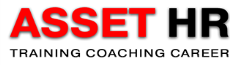 2. Для многих работников работа из дома продолжится. Компьютеризованный прием, адаптация, управление оценкой результатов появились в кризис, как и обучение чрез видео, виртуальная и дополненная реальность.  71% работодателей говорят, что было сложно перейти на удаленную работу. HR получили возможность встречаться с бизнес-партнерами и разговаривать о вещах, которые раньше не озвучивали.

Перед пандемией 25% работников работали из дома время от времени, а 15% - по расписанию (BLS).
Опрос MIT (апрель): 34% из 25 000 опрошенных перешли на удаленку.
Esprit de corps - слаженность, корпоратвиный дух – делиться видео на он-лайн митингах, на платформах обмена сообщениями Slack.
TEXAS RETRAINING GROUP,  INCORPORATED
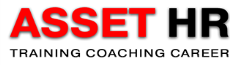 Советы: 

Не терять персональный контакт. Координаторы работы держат работников вовлеченными, используя неформальные чаты, игры и даже кулинарные каналы

Использовать различные новые технологии

Применять правила одинаково ко всем и справедливо. Политика телеработы может иметь отрицательное и неравное воздействие.
TEXAS RETRAINING GROUP,  INCORPORATED
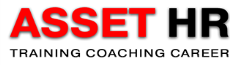 Политика в области льгот

Миллионы работников потеряли работу за несколько недель в течение весны. Бизнес и оставшиеся в нем работники попали в состояние неопределенности и изменений. Бюджет ограничен. Как гарантировать льготы?
Компании потеряли доход, следовательно сократили численность. По мере восстановления экономики скорее всего нанимать будут на пол-ставки, почасовиков и контракторов. Разделение работ или заданий, вахтовый метод, сокращенные часы – это серьезное влияние на льготы. 
Как будет выглядеть бизнес через 6 месяцев?
Сколько нужно будет работников, и какая их экспертиза важна?
TEXAS RETRAINING GROUP,  INCORPORATED
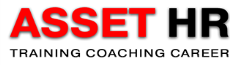 Политика в области льгот (продолжение)

Если работники предпочтут работу из дома, и рабочее пространство будет сокращено - льготы в офисе будут не нужны (гимнастический зал, питание). Больше внимания будет уделяться обучению онлайн, онлайн социализации, чтобы сохранять связи внутри команд.  Будет «доставка» льгот на дом. 
Бюджет льгот будет пересматриваться. Меньше средств работодатели будут инвестировать в пенсионные планы и планы на поддержку здоровья, изменятся медицинские страховые планы, компании будут искать более дешевые планы по лекарствам. Работники должны понимать, что экономия средств позволит сохранить рабочие места.
83% работодателей говорят, что они перестраивают свой бизнес в условиях пандемии. 32%-м из них предлагают оплачиваемый отпуск, другие 18% думают про это.
TEXAS RETRAINING GROUP,  INCORPORATED
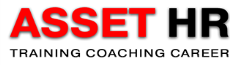 Определите приоритеты новых работников

Многие работники испытывают финансовый стресс, у других – травмы от болезни и ухода родных близких. Многим работникам требуются программы поддержки физического, эмоционального и финансового здоровья, так как они страдают от депрессии и одиночества. 

Нужен виртуальный сервис по поддержке здоровья – telehealth. 
По его поводу спрашивать у работников:
Насколько это результативно?
Получают ли они ответы на свои вопросы?
Ставят ли им правильный диагноз?
Получают ли они результаты, которые им помогают принять решение?
TEXAS RETRAINING GROUP,  INCORPORATED
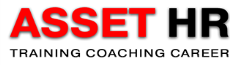 Учиться на настоящем и готовиться к будущему

Сохраняется ли страховка для работников, которые находятся в отпуске без сохранения содержания?
Может ли работодатель свободно изменять страховку работников, переводя их на более дешевый план, включая их родственников и делая другие изменения? 
Как будем строить страховые программы, если пандемия продолжится? 
Те компании, у которых были готовы планы по работе в чрезвычайных ситуациях, лучше были подготовлены.  2/3 компаний имели такие планы до пандемии, но у половины из них туда не было включено распространение вируса.
TEXAS RETRAINING GROUP,  INCORPORATED
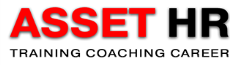 Новые навыки лидера: терпение, эмпатия и понимание
Эти навыки не появляются сами по себе
Эмоциональная отзывчивость (EQ) – потенциал (capacity) отдавать себе отчет, управлять и выражать эмоции и способность (to be able) управлять эмоциями других людей. 
Можно ли этому научиться? 
Менеджеры создают новую культуру:
76% работников говорят, что их менеджеры определяют культуру на рабочем месте 
36%  работников говорят, что их менеджеры на знают как руководить командой
40% работников говорят, что их менеджеры проваливаются при честных  разговорах с работниками по поводу рабочих ситуаций
58% тех работников, которые покинули организацию по причинам, связанным с корпоративной культурой, сказали, что дело – в менеджерах
SHRM 2019 отчет по корпоративной культуре «The High Cost of Toxic Workplace Culture»:
223 миллиарда долларов потеряли компании США за последние пять лет из-за текучести кадров
TEXAS RETRAINING GROUP,  INCORPORATED
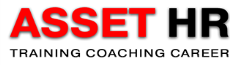 Промышленное производство: 2,4 миллиона рабочих мест останутся незаполненными к 2028 году, так как на рынке будет высокий спрос на рабочую силу, но не будет людей с необходимыми навыками.
2,6 млн детей, родившихся в США в период 1946 - 1960 годах, работающих в промышленности, в ближайшие 10 лет выйдут на пенсию. 
Пандемия радикально изменила производство в марте 2020 года с наибольшим падением производства в месяц с 1946 года – на 6,3%.
 78% промышленных предприятий ожидают финансовые потери.
 51% компаний не имеют плана действий в чрезвычайных ситуациях
 36% компаний наблюдают нарушение поставок(данные Национальной Ассоциации промышленных предприятий) 
29% из 12,4 млн работ на производстве выполняются женщинами
Существует заблуждение, что у человека не может быть хорошей карьеры, если у него нет университетского образования
TEXAS RETRAINING GROUP,  INCORPORATED
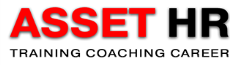 Советы для HR практиков, которые работают на производственных предприятиях:

Свяжитесь с местными школами и колледжами, чтобы рассказать о карьере на производстве, проведите экскурсии
Обсудите с представителями системы образования, какие навыки вы ожидаете от выпускников школ
Измените описание работ, чтобы меньше был акцент на прежние позиции кандидата, а больше на то, что реально необходимо для выполнения работы - чтобы хорошие кандидаты не были дисквалифицированы
Смотрите на категории уязвимых  кандидатов, которые слабо представлены в производстве – женщины, ветераны
Увеличьте количество программ стажировок
Автоматизируйте рабочие места, которые остаются незаполненными
TEXAS RETRAINING GROUP,  INCORPORATED
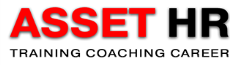 Налаживание контактов на цифровых платформах

84% рекрутеров говорят, что они используют Facebook и Twitter для поиска работников. 
5 мобильных приложений для налаживания профессиональных связей.
Ваш смартфон может стать мощным инструментом, если загружены правильные приложения. 
SHARP
Похоже на приложение для знакомств, но в профессиональной сфере. Каждый день приложение дает вам список профессионалов в вашей сфере, с кем вы можете общаться – коллеги в промышленности, рекрутеры или менторы. Вы можете отсортировать контакты  -  «пропустить» этот контакт или «встретиться». Если вы считаете контакт подходящим, можно начать чат или построить отношения (iPhone, Android)
TEXAS RETRAINING GROUP,  INCORPORATED
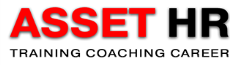 NAMEORIZE
Если вы плохо запоминаете имена, это приложение будет вам полезно. После встречи с кем-то: откройте приложение, загрузите имя человека и сделайте заметку, которая поможет вам вспомнить этого человека, например, в чем он был одет, где и когда вы встретились, какие общие знакомые есть. Вы можете позже посмотреть на имя, используя эту информацию. Также приложение может напомнить вам о людях, с которыми вы встречались за последние две недели (iPhone)
 
CAMCARD
Позволяет быстро отсканировать и сохранить бизнес-карточки, так что вам не нужно их хранить в бумажной форме, когда встречаете новых людей.  Это полезно на конференциях и других мероприятиях, когда появляются десятки карт людей, с которыми вы встречаетесь. Вы также можете загрузить все эти контакты в Google Contacts, Microsoft Outlook или Excel (iPhone, Android)
TEXAS RETRAINING GROUP,  INCORPORATED
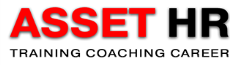 MEETUP
Это приложение объединяет вместе людей, у которых есть общие интересы. Это могут быть люди в отрасли. Вы можете найти единомышленников, тех, кто посещает мероприятия в вашей области интересов, кто поможет развить определенные навыки. Например, навыки публичных выступлений. С помощью этого приложения более чем 250 000 женщин объединены в мире, чтобы развивать свои навыки разработки программного обеспечения (iPhone, Android)

BIZZABO
Собираетесь на конференцию? Посмотрите, кто еще собирается идти. Еще это приложение называется «все в  одном облаке». Позволяет отправлять сообщения другим участникам на все их устройства, знакомиться с материалами секций и докладами и получать обновленные матералы событий (iPhone, Android).
TEXAS RETRAINING GROUP,  INCORPORATED
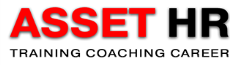 3 простых способа сохранять мотивацию работников

Отмечайте даже небольшие победы
Проводите «радио-часы» с рассказами самого интересного о своих коллегах, их достижениях
Усиливайте автономию
TEXAS RETRAINING GROUP,  INCORPORATED
FAQ
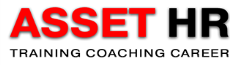 Ответы на частые вопросы по курсу «Международная Школа HR»:

Продолжительность курса и как проходят занятия:
2 месяца, 17-й поток – с 24 сентября 2020 г. 
Интерактивные занятия 3 раза в неделю (вторник, четверг, воскресенье) в классе Cisco Webex. 
Время занятий: с 20.00 до 21.30. Если не смогли участвовать, то запись сохраняется в вашем личном кабинете. Есть возможность присоединиться к классу через смартфон.
Все оставшиеся коммуникации c тренером и группой между занятиями: в личном кабинет и WhatsApp-группе HR.
Сообщество выпускников после окончания курса, поддержка, раз в квартал – вебинар для выпускников по новым материалам SHRM.
Клуб Читателей HR-литературы

Какой cертификат получу после окончания курса:
Сертификат Texas Retraining Group, Inc
Сертификат ASSET HR – образовательного партнера SHRM
Похвальный лист SHRM (по итогам тестирования)
Членство в SHRM
45
TEXAS RETRAINING GROUP,  INCORPORATED
FAQ
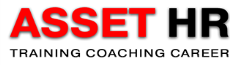 Ответы на частые вопросы по курсу «Международная Школа HR» (продолжение):

В чем конкурентное отличие нашего курса от других?
Международный стандарт 
Это не наш авторский курс, он построен по программе SHRM – Essentials of HRМ
Профессиональный контент от ведущего в мире Общества по персоналу
Выверенная методика преподавания, без воды, СУТЬ HR. 
Возможность непрерывного образования, далее – HRBP или курс подготовки к международной сертификации SHRM, которая дает право работать в любой компании мира
Также мы хотим, чтобы наши выпускники не только получили знания и сертификат, но и могли изменить свою карьеру. Мы видим отличные карьерные достижения у 70 % наших выпускников. Вы можете почитать про некоторых из них здесь:
https://hipo.kz/post/indira-ashirova-kak-vysshaya-matematika-pomogaet-v-karere-hr-upravlentsa/  
https://hipo.kz/post/zhansulu-baimagambetova-kak-kadroviku-ne-stat-chirliderom-futbolnoi-komandy/
46
FAQ
TEXAS RETRAINING GROUP,  INCORPORATED
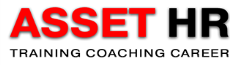 Ответы на частые вопросы по курсу «Международная Школа HR» (продолжение):

Какова стоимость курса:

Все зависит от пакета, который вы выбираете. Самостоятельно, в группе, с консультациями
От 120 000 тенге
Есть возможность рассрочки, система скидок, пост-оплаты и т.д.


Подробности у менеджеров при регистрации на www.hr-guru.kz 
Тел. +7 700 170 07 22, +7 700 370 07 22
47
TEXAS RETRAINING GROUP,  INCORPORATED
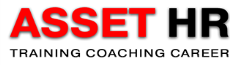 ТОО «ASSET HR» - 
эксклюзивный образовательный партнер SHRM в Казахстане, Узбекистане и Кыргызстане

www.asset-hr.kz

info@asset-hr.kz

+7 700 170 07 22
+7 700 370 07 22
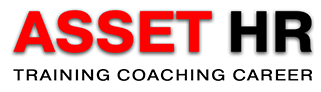 48